Decision-Making on Adult Safeguarding Reviews
Administrative law and good governance
Quiz: true or false? Why?
1) All SARs are statutory?
2) Annual reports must give details of completed reviews?
3) Reviews must be completed within six months?
4) Agencies must comply with requests for information?
5) Section 42 inquiries should be completed first?
6) Either a summary or the full report must be published?
7) Review authors do not have to be independent?
8) SAB decisions can be investigated by the Ombudsman?
9) SAB decisions can be subject to judicial review?
10) SABs may decide how to conduct a review?
Administrative law requirements on decision-making
Public authorities must act lawfully 
Not exceed their powers
Respect human rights
Promote equalities
They must observe standards in the use of statutory authority 
Make timely decisions
Take account of all relevant  considerations
Avoid bias
Share information and consult
Provide a rationale for the exercise of discretion
Professional codes of conduct include acting lawfully
External interest and scrutiny
SABs are not subject to FoI legal rules. However, what if a Coroner or solicitor acting for the family requests IMRs, a draft SAR etc? Who decides about the release of information? Who owns the information prepared for the SAR?

Worcestershire CC and Another v HM Coroner for the County of Worcestershire [2013] EWHC 1711

Decisions on commissioning and terms of reference could be challenged

R (Webster) v Swindon LSCB [2009] EWHC 2755 (Admin).

How much do you publish? Is your decision reasonable and rational (Re X (Judicial Review: Publication of Serious Case Review) [2014] EWHC 2522 Admin)?
External interest and scrutiny (2)
Local Government Ombudsman may investigate terms of reference, outcomes of a SAR, the administrative support given to a SAR, family involvement, and conflicts of interest.
Wiltshire County Council (July 2015) (15 005 127) SAB’s decision on whether to undertake a new review to be retaken as it did not follow the requirements of central government guidance.
West Sussex County Council (2019) (16 017 502) Criticism of how the SAR was handled, especially family involvement, not completely addressing the original scope, and the way in which the review was published.
Sefton MBC (2019) (18 008 491) SAB criticised for the confusion it created whilst a decision was being made about whether or not to commission a SAR. 
Leeds City Council (2018) (18 000 768) Complaint from a mother that a SAR was not commissioned into the murder of her son was not upheld. Extensive evidence had been collected as part of initial scoping. (Similar no fault decisions in Buckinghamshire CC (2020) (19 005 339) and Bromley LBC (2018) (18 009 386).
Nottinghamshire County Council (November 2016) (16 002 691) Reasonable steps had been taken by relevant agencies to implement review recommendations, with clear time frames for completion and named individuals responsible.
External interest and scrutiny (3)
Information Commissioner
FS50690732 West Sussex County Council (October 2017)
Breach of section 10 (1) Freedom of Information Act 2000 in not responding within 20 days to a request for meeting notes regarding a SAR

FS50585136 Chief Constable of Thames Valley Police (March 2016)
Request for an IMR relating to an SCR commissioned by an LSCB
If prepared solely for the LSCB, then held on behalf of the LSCB and outwith Freedom of Information Act 2000
If the IMR had (here) a policing purpose in addition, then held by the Police for their own purposes in addition to being a source document for the LSCB, and with redaction to be disclosed
External interest and scrutiny (4)
SABs may be exempt from Freedom of Information Act 2000 but documents held not just by the SAB in response to a SAB power or duty but also by partner agencies for their purposes may have to be disclosed unless an FoI exemption is accepted by the Information Commissioner.

Information Commissioner FS50713121 West Sussex County Council 2018
McClatchey and the Information Commissioner and South Gloucestershire District Council (2016) EA/2014/0252

Data Protection Act 2018, subject access requests
To the SAB, to partner agencies and/or the SAR author
The legal literacy map
New statutory beginnings: all SARs are statutory
SABs must arrange a SAR (Section 44(1) (2) (3) Care Act 2014) when:
An adult with care and support needs dies as a result of abuse or neglect, whether known or suspected, and there is concern that partner agencies could have worked more effectively to protect the adult.
An adult with care and support needs has experienced or is suspected of having experienced serious abuse or neglect and there is concern that partner agencies could have worked more effectively to protect the adult.
SABs may arrange a SAR in any other situation involving an adult with needs for care and support where there is potential to identify valuable learning (Section 44(4) Care Act 2014).
SARs may cover all types of safeguarding cases, including modern slavery, self-neglect, domestic violence, institutional abuse, financial abuse, sexual and physical abuse.
SARs may explore good practice outcomes to improve partnership working.
Serious abuse where the adult survives is defined (statutory guidance 14.163) as where the person would have died but for an intervention and/or where the person suffered permanent harm or reduced quality of life.
There is a duty (Section 45 Care Act 2014) to enable a SAB to complete a statutory duty.
SAB governance: Key questions
    for SABs & SAR authors
SCIE Quality markers – setting up
QM 1 Referral The case is referred for SAR consideration with an appropriate rationale and in a timely manner.
QM 2 Decision making Sufficient information is gathered on which to base a decision about whether to have a SAR, and to determine the nature of the SAR that is required. The rationale for these decisions is clear, defensible, and reached in a timely fashion.
QM 3 Advising board members
There is transparency among SAB members about the decision making process and outcome.
QM 4 Informing the family
Family members are told what the SAR is for, how it will work, and the parameters, and are treated with respect.
QM 5 Clarity of purpose The Board is clear and transparent, from the outset, that the purpose of the SAR is organisational learning and improvement, and acknowledges any factors that complicate this goal.
Questions to Consider on Commissioning Decision-Making
How timely are SAR referrals to the SAB?
Is the SAB clear about the lawful reading of section 44?
How much information is really needed to establish whether the mandatory or discretionary SAR criteria are met? 
Is the SAB clear about who makes the decision – the SAB. If the Independent Chair has delegated authority, how is this reported back to the SAB? Does the SAB need to review its constitutional arrangements here?
Discussion Point One
Where do you feel the SAB and its partners are working effectively with respect to:
Understanding of the section 44 mandate?
SAR referrals?
Decision-making on referrals?
Initial family involvement?
Initial data collection?
Where do you feel improvements are required?
SCIE Quality Markers – the process
QM 6 Commissioning Decisions about commissioning the SAR take into account a range of relevant factors and are made with input from SAB members and reviewer(s).
QM 7 Governance The SAR achieves the requirement for independence and ownership of the findings by the Board.
QM 8 SAR management The SAR is effectively managed, runs smoothly, and is concluded in a timely manner and within budget.
QM 9 Parallel processes Where there are parallel processes the SAR is managed to avoid as much as possible duplication of effort, prejudice to criminal trials, unnecessary delay and confusion for staff and families.
QM 10 Assembling information The SAR gains sufficient information to understand professional practice in the case, its context and relevance today. 
QM 11 Practitioner involvement Practitioners and managers have a constructive experience of taking part in the review.
QM 12 Family involvement The SAR is informed by “family” members’ knowledge and experiences relevant to the period under review. 
QM 13 Analysis Analysis is transparent and rigorous. It evaluates and explains professional practice in the case to illuminate routine challenges and constraints to practitioner efforts to safeguard adults.
Statutory Guidance on Steps after the Decision to Commission a SAR
14.163 – SAB weighs up the type of review process that will promote effective learning and improvement action.
14.167 – approach should be proportionate to the scale and level of complexity of the issues involved.
14.168 – the focus should be on what agencies and practitioners might have done differently to prevent harm, abuse and/or the person’s death.
14.166 – terms of reference should be published and available for scrutiny.
Questions on Scoping and Process to Consider
If the SAR sub-group has delegated responsibility for deciding key lines of enquiry and terms of reference, how is this reported back to the SAB?
How does the SAB publish the terms of reference for SARs it has commissioned?
Are family members (and the individual when still alive) invited to contribute to the terms of reference and to information-provision and analysis?
How do the key lines of enquiry, terms of reference and the case itself inform your choice of methodology?
How to manage parallel processes (criminal investigations, IOPC investigations, Coroner inquests etc?
Types of Review (1)
Traditional approach
Useful where multi-agency involvement has been long-term
Single agency management reviews and chronologies
Combined IMRs and chronologies can reveal patterns, missed opportunities, information-sharing, working together
How involved are those who worked with the case?
Does it get beyond description to answering why questions?
Systemic approach – learning together
Less distance between the reviewers and the reviewed
Less dependent on a single reviewer 
Reaches for patterns and for factors that promote good practice or create unsafe working environments
Focus  is on structured reflection with those involved rather than management reports but how to ensure demands manageable and ownership within agencies?
But what of the impact of parallel processes? 
And how systemic is the approach really?
Types of Review (2)
Significant incident learning process
Useful where key episodes can be identified
Focus is on structured reflection around key themes drawn from management reports
Learning events to explore people’s perspectives of events

Significant event analysis
Useful for single episodes; 
Learning event/workshop rather than chronology
Encourages reflection

Appreciative inquiry
Timely, useful to focus on good practice, what is working well
Staff involvement with a facilitator
Applying the six principles to SARs
Empowerment – agencies may have been here before. How do we empower families and practitioners for whom this may be the first and only time? Involvement in commissioning decision and then in the process including decisions on publication?
Prevention – how do we learn and use SARs to improve? Has your SAB developed a learning and improvement strategy?
Proportionality – how do we determine appropriate methodology in terms of complexity and scale of case?
Protection – how do we ensure safety from future harm for this individual and for others in similar circumstances? What do we learn and how do we implement this learning?
Partnership – how effective are local information-sharing protocols? How do we work with professionals to ensure their involvement without fear of blame for actions taken in good faith?
Accountability – how willing are local agencies to be scrutinised? Legislating for transparency will not make it happen. What if agencies are reluctant partners? Are reviewers independent?
Principles for undertaking reviews
Positive reflection: the intention of SARs is to learn and improve services, not to blame any individual or specific agency and reviews will highlight positive and innovative practice as well as that which could have been different. 
Timeliness: priority will be given to ensuring that timescales set out are adhered to and reviews are undertaken in timely manner. This will be considered at the point of commissioning. 
Impartiality: the review will be conducted fairly and impartially with evidence of balance and objectivity in all reports. 
Thoroughness: the review process is robust and committed to exploring each of the terms of reference in detail. 
Openness and accountability: the review and its outcomes will be shared appropriately and the process will be conducted in accordance with the Board and member agencies’ governance arrangements. 
Sensitivity: SARs will be sensitive to the diversity of adults at risk and those alleged responsible in terms of their circumstances and backgrounds (for example, in respect of their age, gender, physical and mental ability, ethnicity, culture and religion, language, sexual orientation and socio-economic status). 
Confidentiality: all information gathered throughout the process will be treated as confidential and will only be shared or disclosed when appropriate to do so
Discussion Point Two
Where do you feel a SAB and its partnership arrangements are working well in terms of managing the review process once a SAR has been commissioned?
Where do you experience challenges?
What improvements would you like to see?
A safe system has alignment of checks and balances between the different layers of the system
Another take on “insufficiently systemic”
Why is there so little comment on:
The working environment and its impact on staff, such as cultures, workloads, resources?
The legal and policy context, and the extent to which mandates are helpful, weak, contradictory, unclear ..? Why is there so little focus on MCA 2005 and DPA 1998 when capacity and information-sharing are two recurring themes?
Organisational structures – partnership working grafted onto single agency structures, each organisation having its own financial challenges?
Whether yet more procedures and/or training can actual ensure best practice when workplace development is crucial if practice is to be evidence-based and research-informed?
Why are we not getting to why?
Do we not have an evidence-base of what good should look like, for example with respect to working with adults who self-neglect? 

Should a SAR begin with the evidence-base and ask where are the enablers and where are the barriers to getting to good?

Four domains of evidence
Direct practice with the person
Team around the person
Organisations around the team
SAB governance
Recommendations
How many? Who is involved in this decision?
Do they logically follow from the findings?
The easiest to implement may not be the most important for improving adult safeguarding policy and practice
Are they SMART?
Specific – immediately understandable
Measurable – will make a difference
Accessible – resources and capacity?
Relevant and realistic – drawn from evidence
Timely – how to keep the momentum going?
Are they CLEAR? (Buckley and O’Nolan, 2014)
C – the case for change
L – learning oriented
E – evidence-based (current context and research)
A – assign responsibility
R – review (desired outcomes and resources required)
SCIE Quality markers – embedding learning for change
QM 14 The report The report clearly identifies the analysis and findings of the SAR that are key to making improvement, while keeping details of the family to a minimum. Findings reflect the explanations for professional practice that the analysis has evidenced.
QM 15 Improvement action The Board enables robust discussion by agencies of what action should be taken in response to the SAR.
QM 16 Board written response The Board agrees a written response ready for publication that explains, clearly and succinctly, what action will be taken in response to the SAR. 
QM 17 Publication The Board considers the impact of publishing the SAR report and response, and decides how best learning can be disseminated and achieved.
QM 18 Implementation and evaluation SAB integrates the learning from the SAR and its decisions about how it is going to respond into its business plan and monitors actions to test whether improvements in services are being made.
End requirements
Content checks for accuracy

Who shares the findings and recommendations and when with the family, the individual if still alive, and with the practitioners and managers involved in the case?

Decision about publication

Preparation and publication of SAB response to the SAR

What next to embed learning?
Discussion Point Three
What is working well in terms of bringing a review to a conclusion and securing sign-off by the SAB?
What challenges do you experience?
What improvements would you like to recommend?
Questions – Capturing Learning
How useful have you found the different methodologies for understanding what influenced case processes & outcomes?
What influences the decision about whether to publish and what to publish? Who is involved?
Are web pages and annual reports compliant with Care Act requirements regarding publication of terms of reference, key findings and recommendations and subsequent action taken?
There is no quality standard for recommendations – what might one contain? 
Do SABs consider it appropriate to direct recommendations to national bodies, including government? Very few recommendations about the legal, policy, financial and market contexts. There is now an escalation pathway to DHSC.
Learning and Service Development
Duty to cooperate (Section 6(6) (e) Care Act 2014) extends to identifying lessons to be learned and applying these to future cases.
Does your SAB have a learning and development strategy?
How and how often do you check implementation of recommendations and progress on action plans?
How do you disseminate learning transfer from SARs into practice and management of practice?
Training and procedural development, and learning transfer, can be effective but only if:
Individuals are motivated to apply learning, believe they can effect change, and are supported to do so
Practitioners and managers see the learning as relevant to the practice dilemmas and issues (such as workloads and resources) that they encounter
There are clear learning goals which are followed up and evaluated, there are transfer as well as action plans, any training is relevant and based on individual and organisational needs
Workplace is open to change and provides opportunities to apply new learning; workplaces are culturally and organisationally aligned to implement changes
Peers, supervisors, managers support change, follow up and evaluate new practices
Outcomes are evaluated in a constant cycle of improvement
Learning and service improvement strategy
The purpose of a SAR is to ensure there is a culture of continuous learning and improvement across the organisations that work together to safeguard and promote the wellbeing and empowerment of adults, identifying opportunities to draw on what works and promote good practice.
Question – what dissemination strategies prove effective over long-term to sustain and embed learning?
Question – how do SABs ensure learning and on-going service improvement from SARs commissioned and published by them and elsewhere?
Question – is there a place for seminars to “SAB proof” lessons emerging from SARs and for auditing action plan outcomes?
Question – where are the facilitators and obstacles to change?
Thinking about change – a whole system conversation with SAB as the guiding presence
What next for you? When you leave the workshop …
Reflection: what have been the key points from today?
What is working well in terms of embedding lessons from SARs?
What needs to come next? Action steps could be related to
Strategy and governance
Interagency communication and decision-making
Work patterns in your team
Your own knowledge or skills in practice
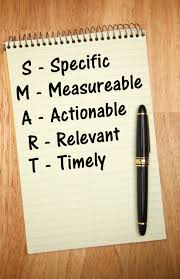 38
Professor Michael Preston-Shoot
michael.preston-shoot@beds.ac.uk
Independent Chair, Brent Safeguarding Adults Board
Independent Chair, Lewisham Safeguarding Adults Board
Adult Safeguarding Consultant
SAR author